Конспект внеклассного занятия на тему "Осень"
Писарь Людмила Сергеевна
Загадка
Название месяца
Название месяца
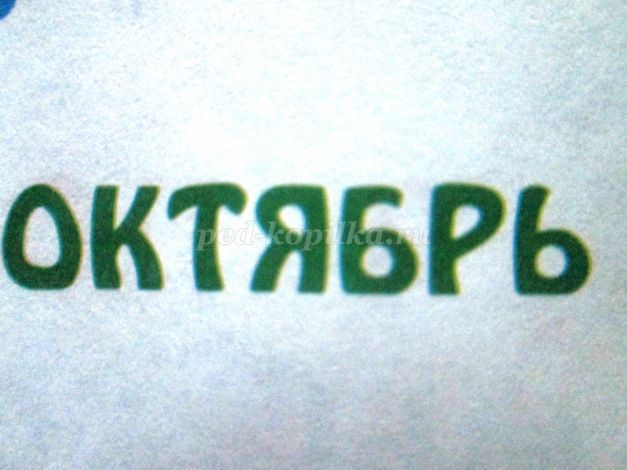 Название месяца
Птицы
Найди лишнее
Найди лишнее
Что можно делать в лесу, а что нельзя?